Caring for Combat Wounds
Presented by
Stephen Heck
M.Res., M.A.
Session Description
Working with veterans is not always equivalent to providing care to the general population. This session provides information for caregivers on understanding and overcoming barriers to providing care to veterans with traumatic brain injury.
Agenda
My background
Objectives
Seminar topics:
Military TBI
Veterans experience with TBI
TBI and substance abuse with veterans
Caregivers for TBI veterans survivors
Resources
References
Questions
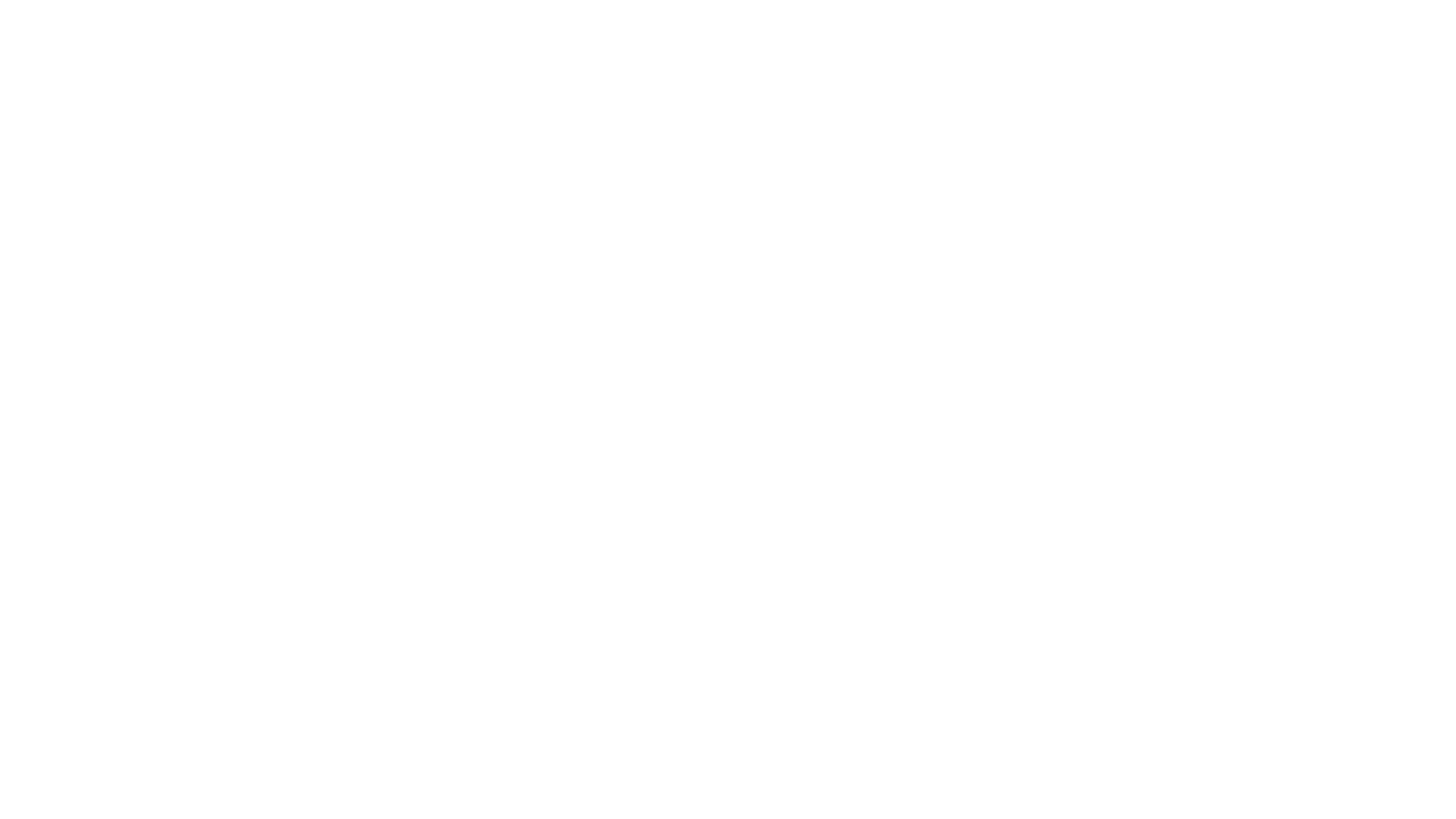 Background
Objectives
What is a TBI?
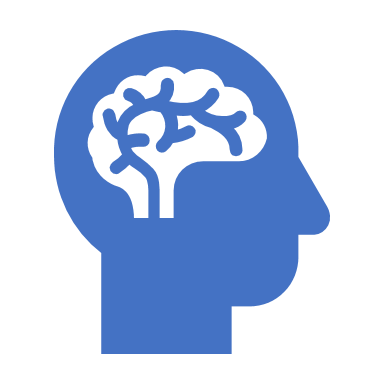 A direct blow or jolt to the head
A penetrating head injury, or
Exposure to external forces such as blast waves that disrupt the function of the brain
(DVBIC, 2010)
Military TBI
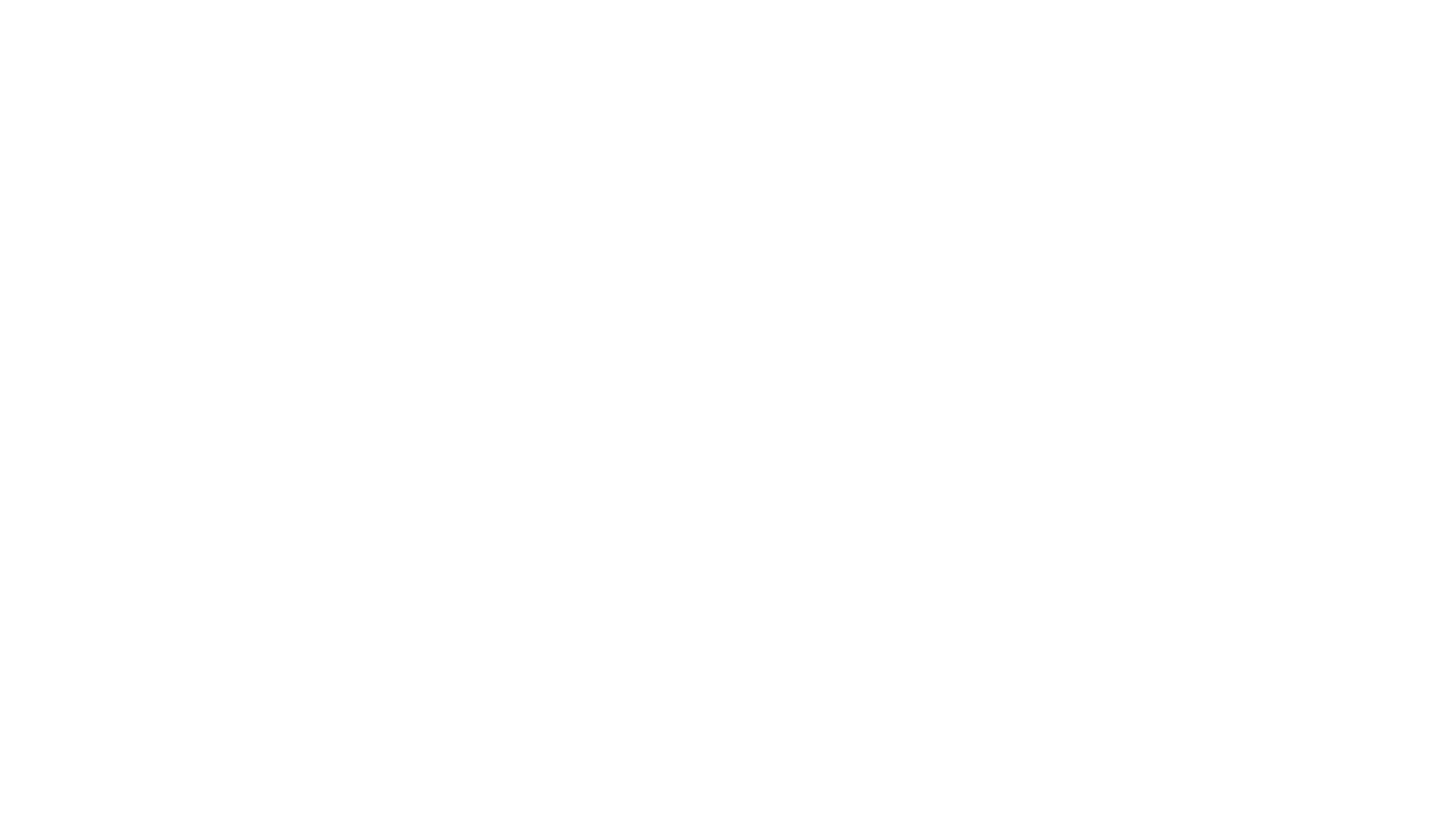 Military TBI
(DVBIC, 2010)
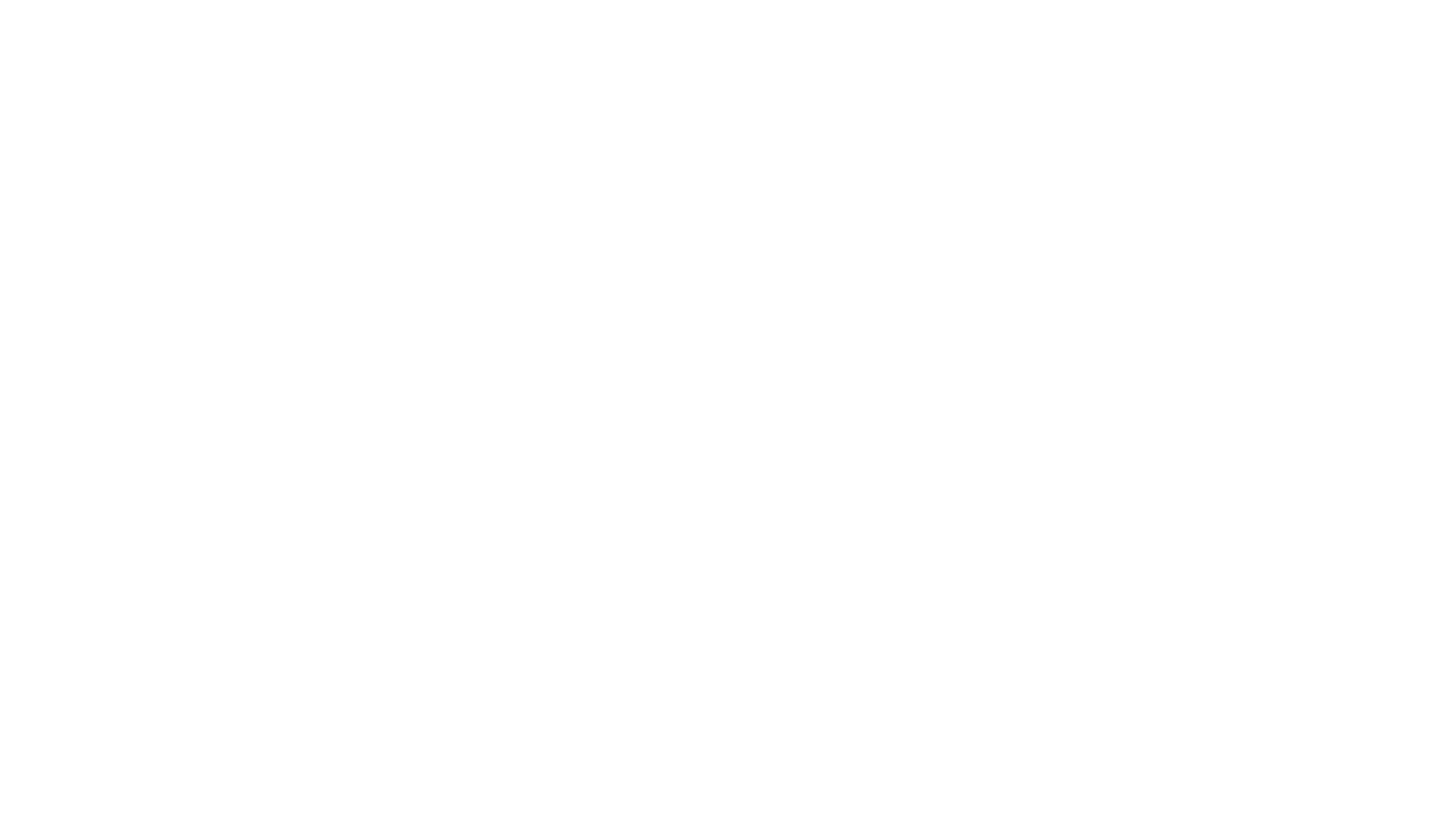 Stigma
Concerns about being forced out of their unit or the Army
Do not want to let their ‘battle buddies’ down
Do not recognize symptoms
Concerns with servicemembers reporting TBIs
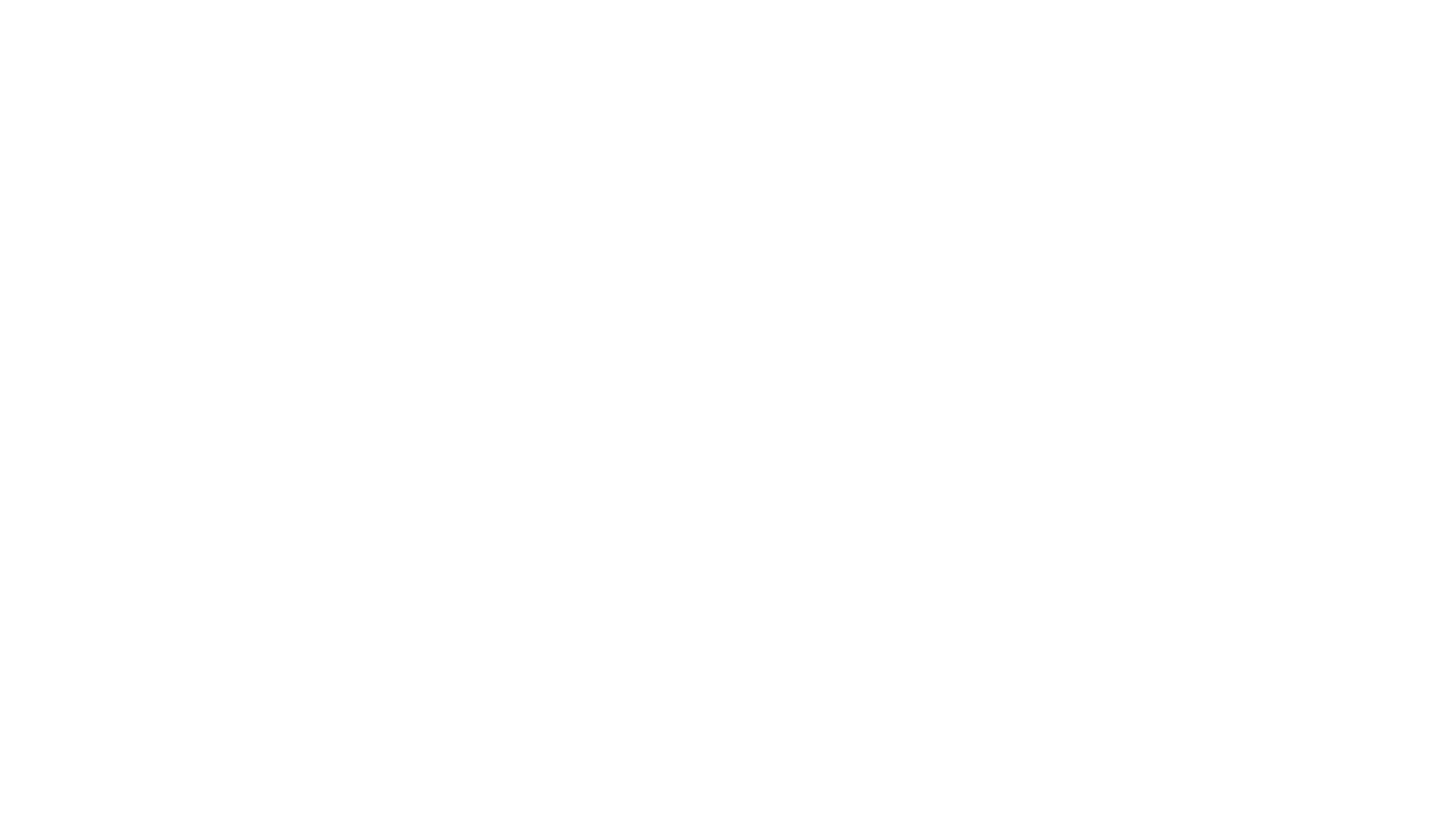 How Common is TBI in the military?
(DVBIC, 2010)
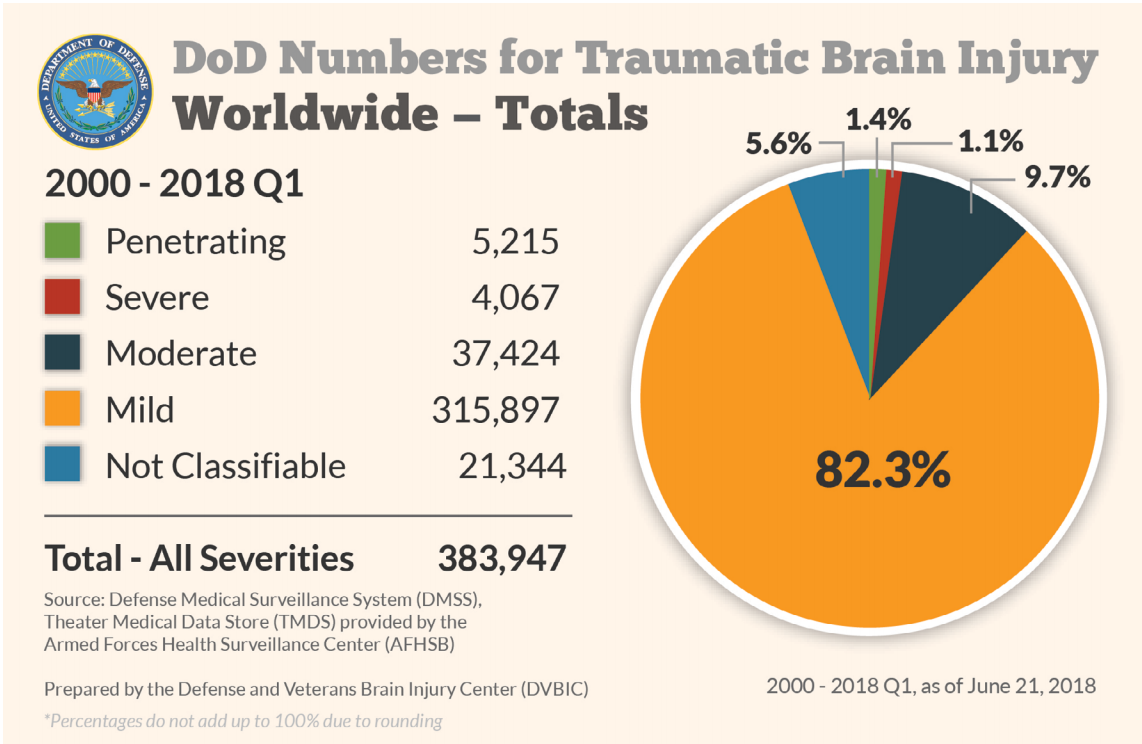 Department of Defense Numbers for TBIs
Veterans experience with TBI
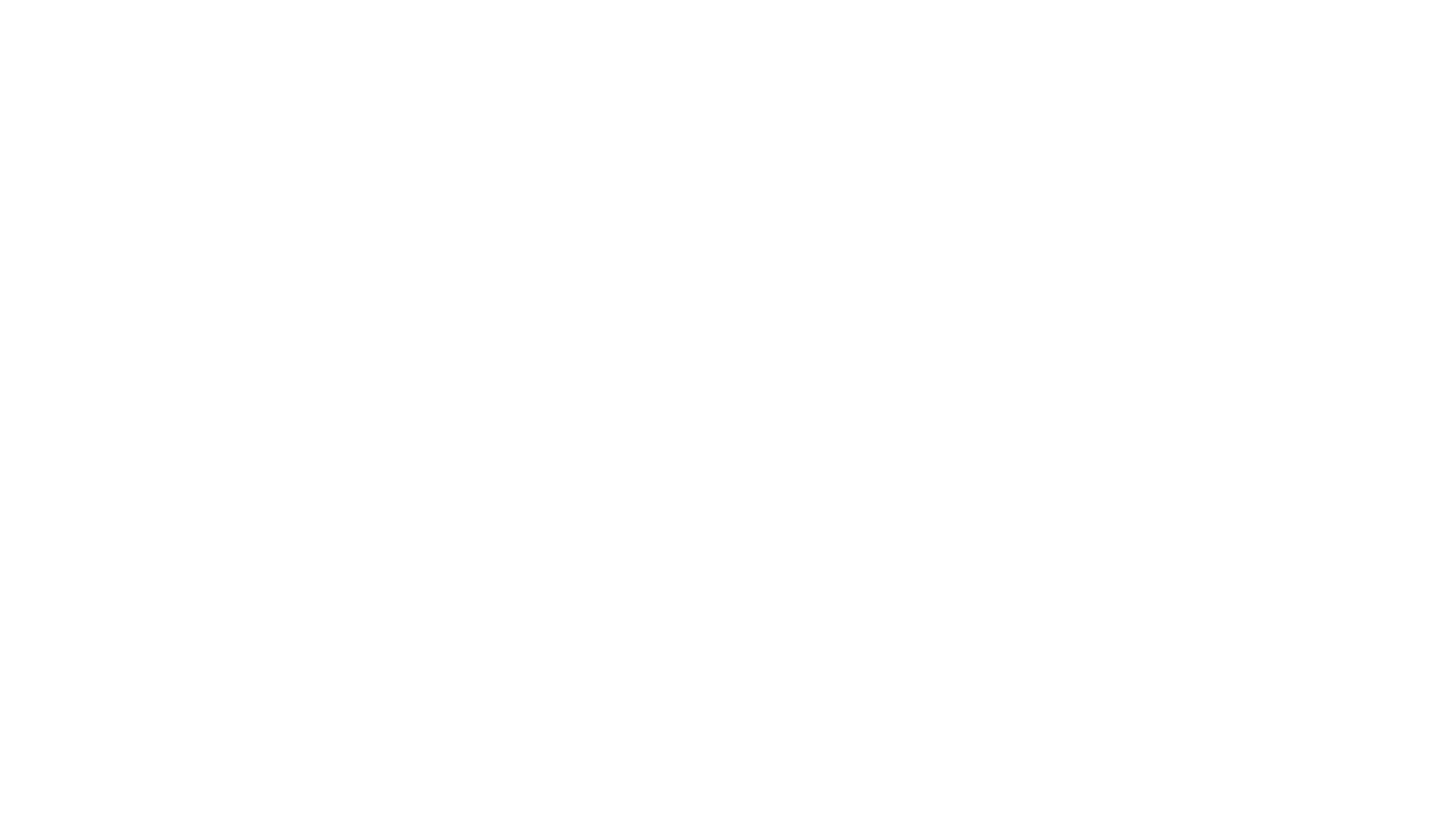 Experience since injury
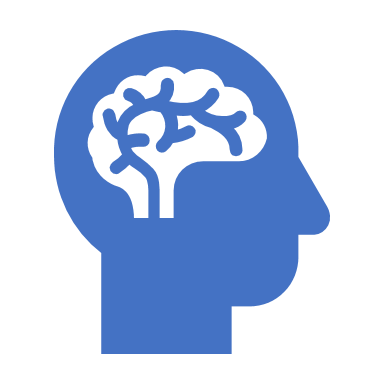 Experiencing reduced physical and mental function
Migraines, changes in memory, experiencing nerve damage, and sensitivity to light
Staying active, being physically active or going to school, as the most helpful
Lack of community support
Extensive amounts of time researching treatments for themselves
(Koehmsted et al., 2018)
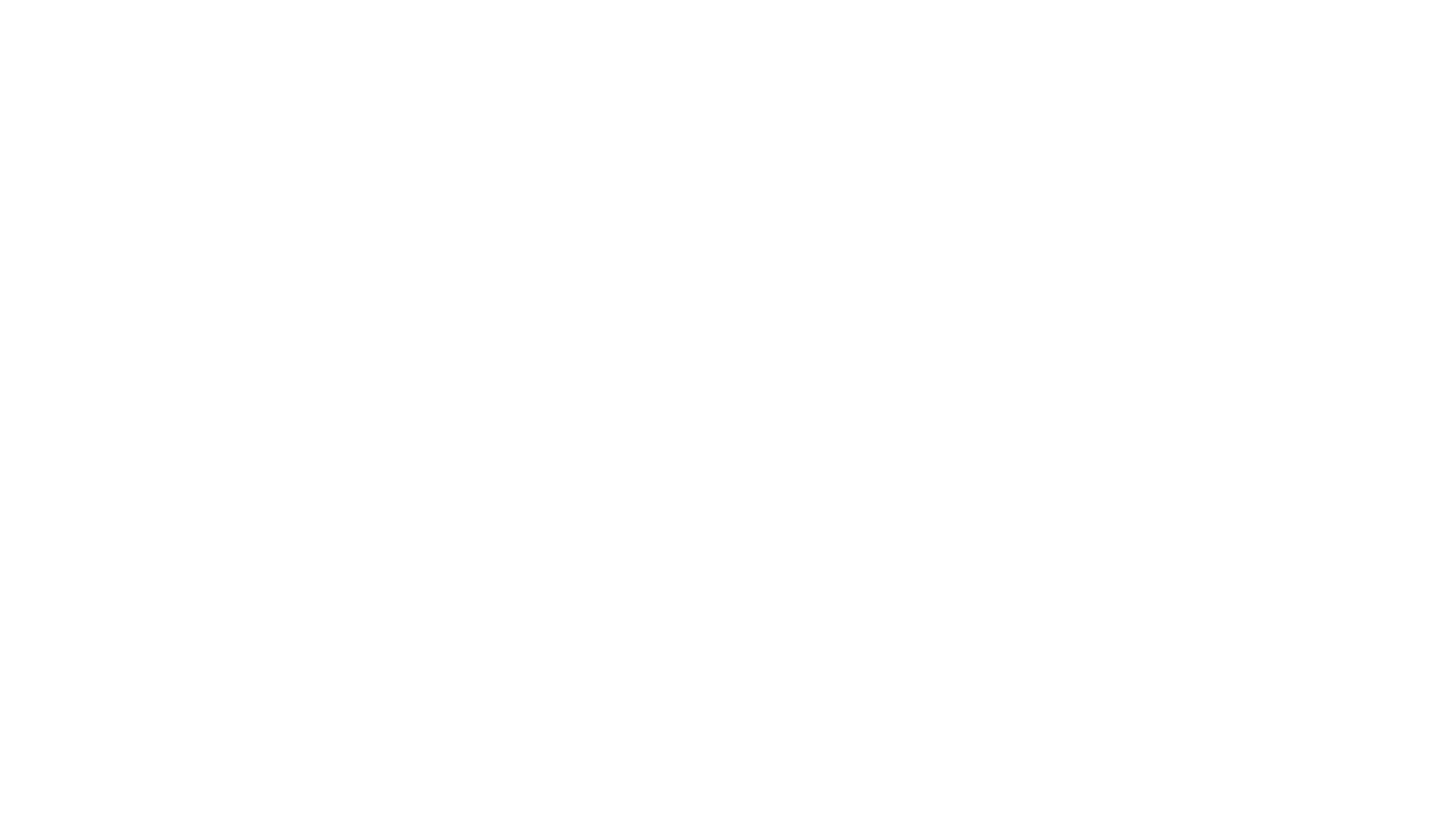 Changes to health status
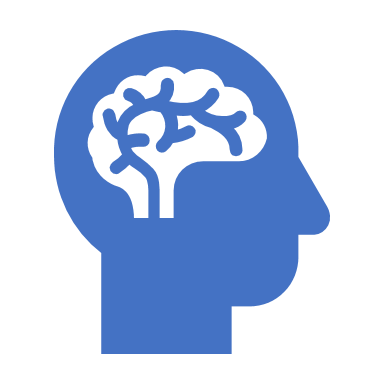 Concentration
Memory problems 
Increased irritability 
Changes in symptoms and new symptoms after many years pass
(Koehmsted et al., 2018)
TBI and substance abuse with veterans
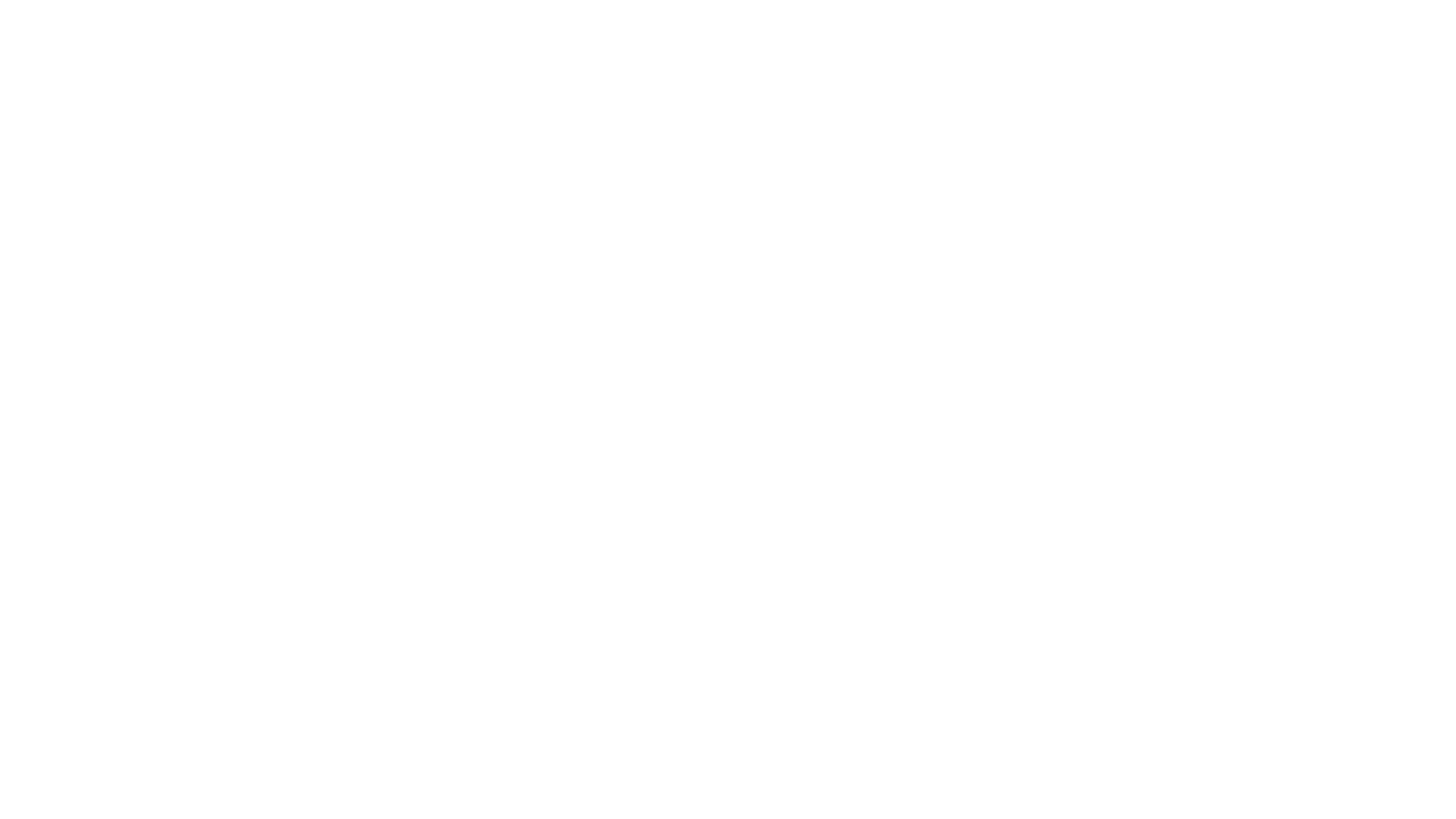 Substances use after a TBI
(Weil et al., 2016; Corrigan & Cole, 2008; DVBIC, 2017)
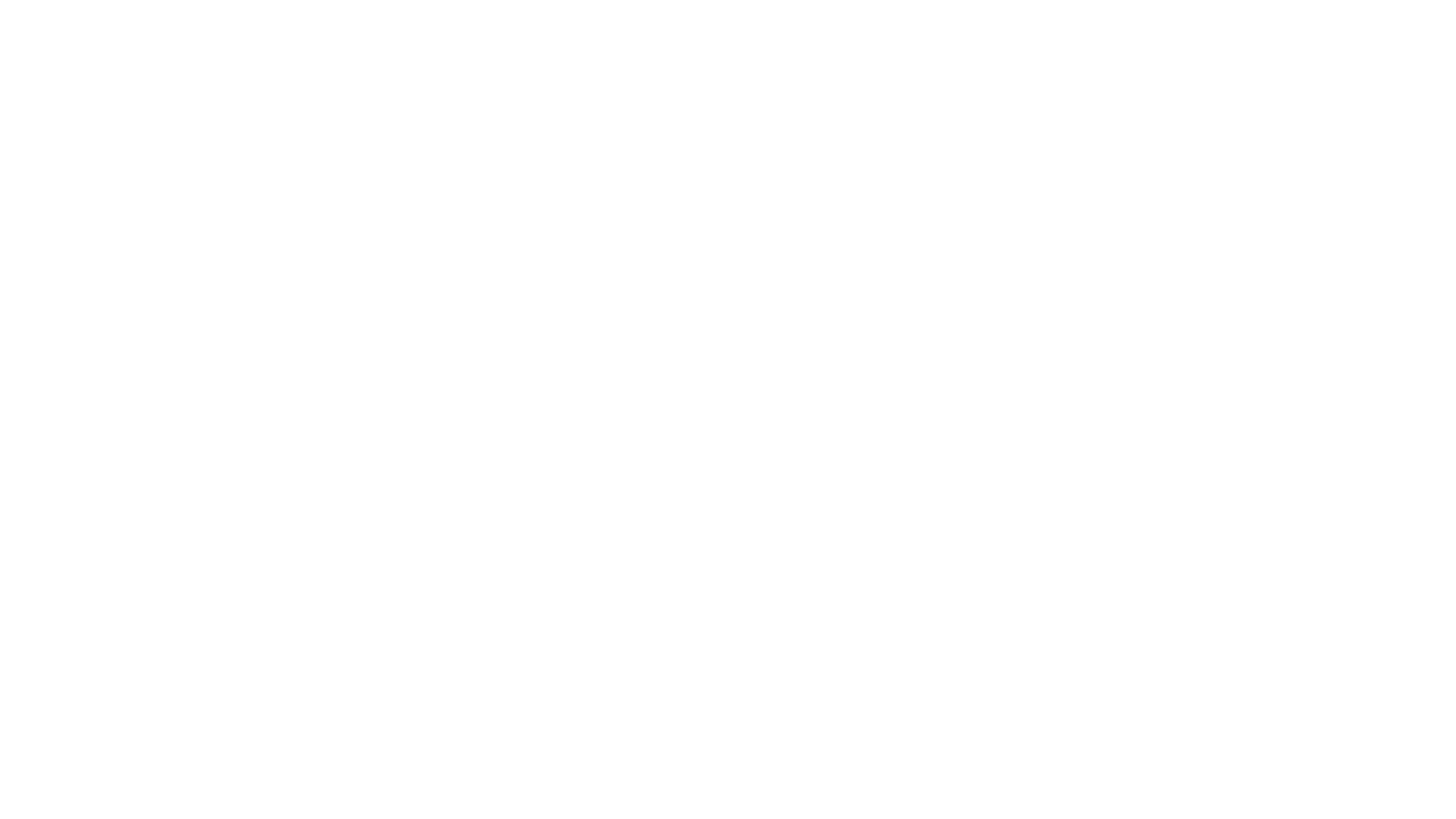 Recommendations
(Weil et al., 2016; Corrigan & Cole, 2008; DVBIC, 2017)
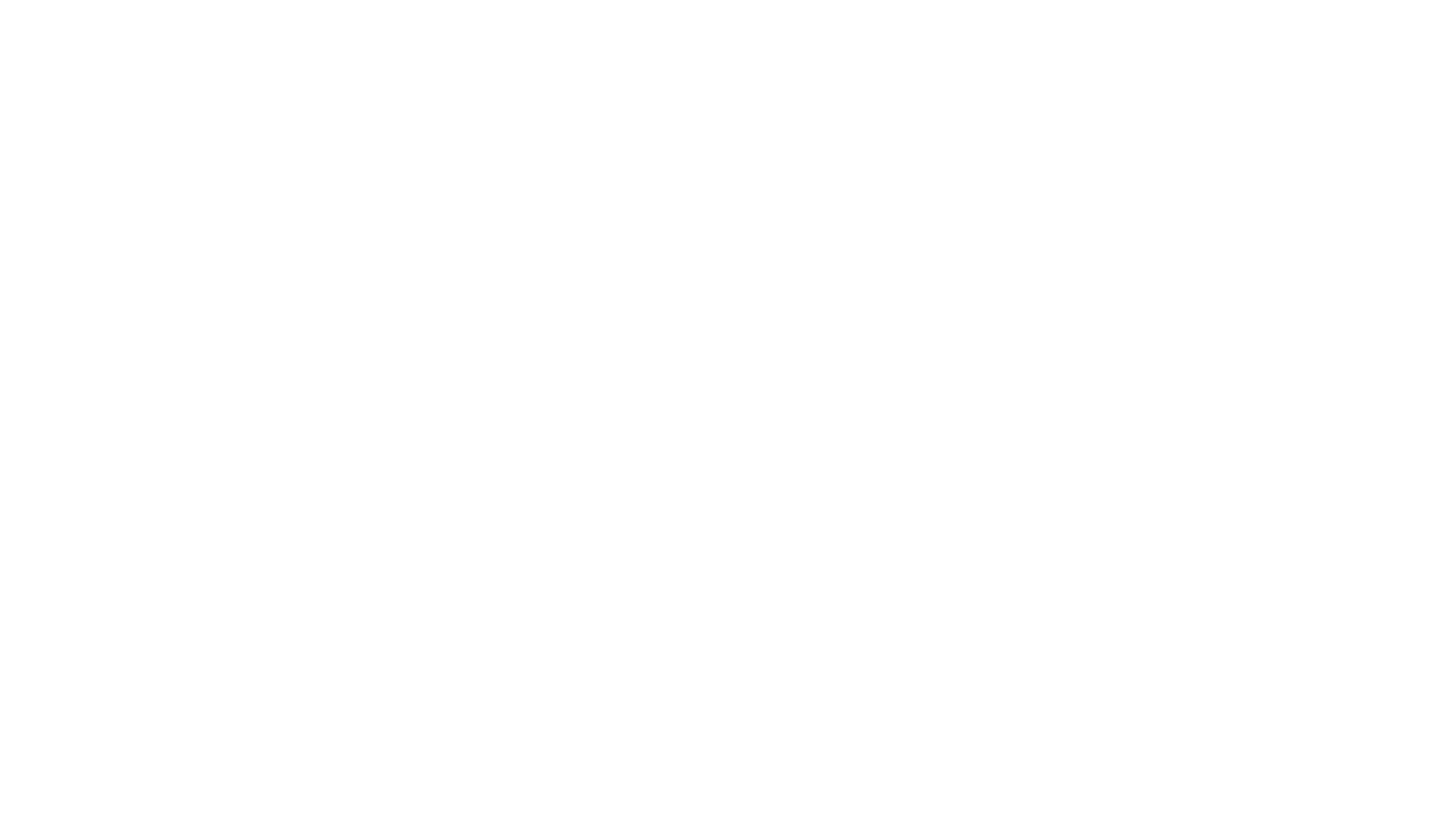 Make it harder for the brain to heal 
Interfere with thinking processes that are already slowed down 
Increase aggressive and socially inappropriate behaviors
Increase balance problems
Promote other risky behaviors
Cause problems with friends and family
Worsen feelings of depression and anxiety
Substance use and effect on TBI recovery
(Weil et al., 2016; Corrigan & Cole, 2008; DVBIC, 2017)
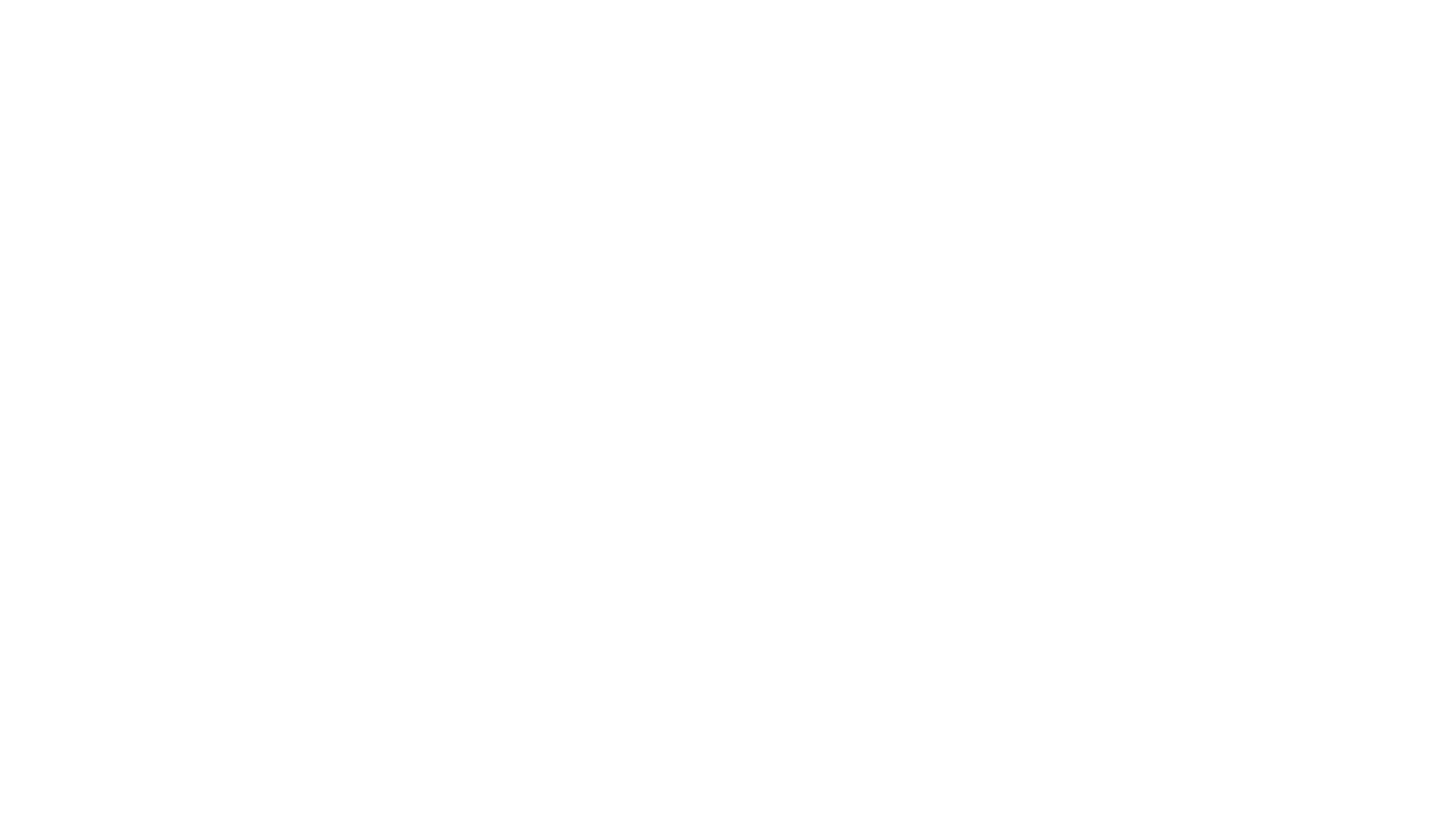 How to help veteran TBI survivors with substance abuse
Caregivers for TBI servicemembers survivors
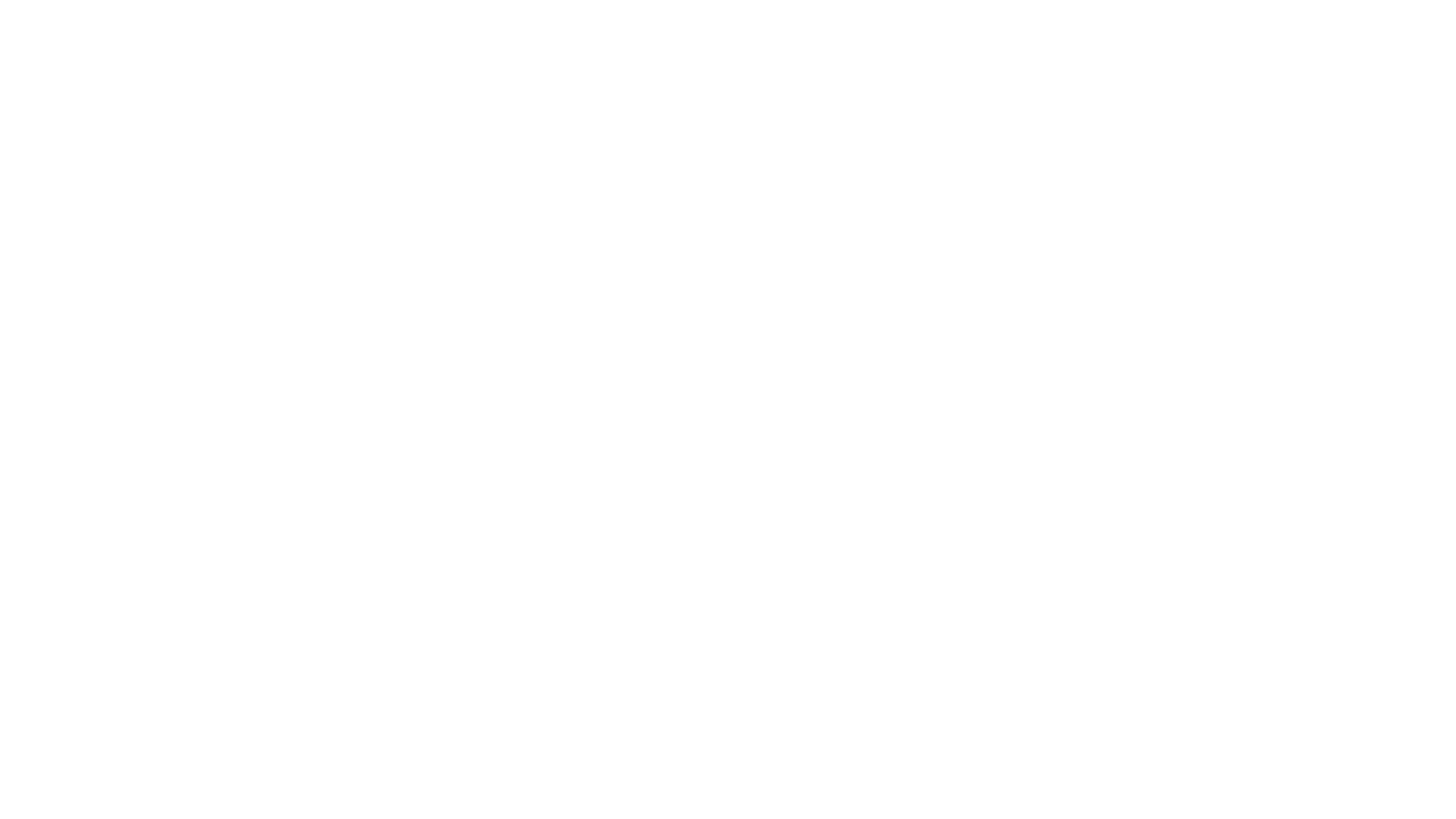 What is a caregiver?
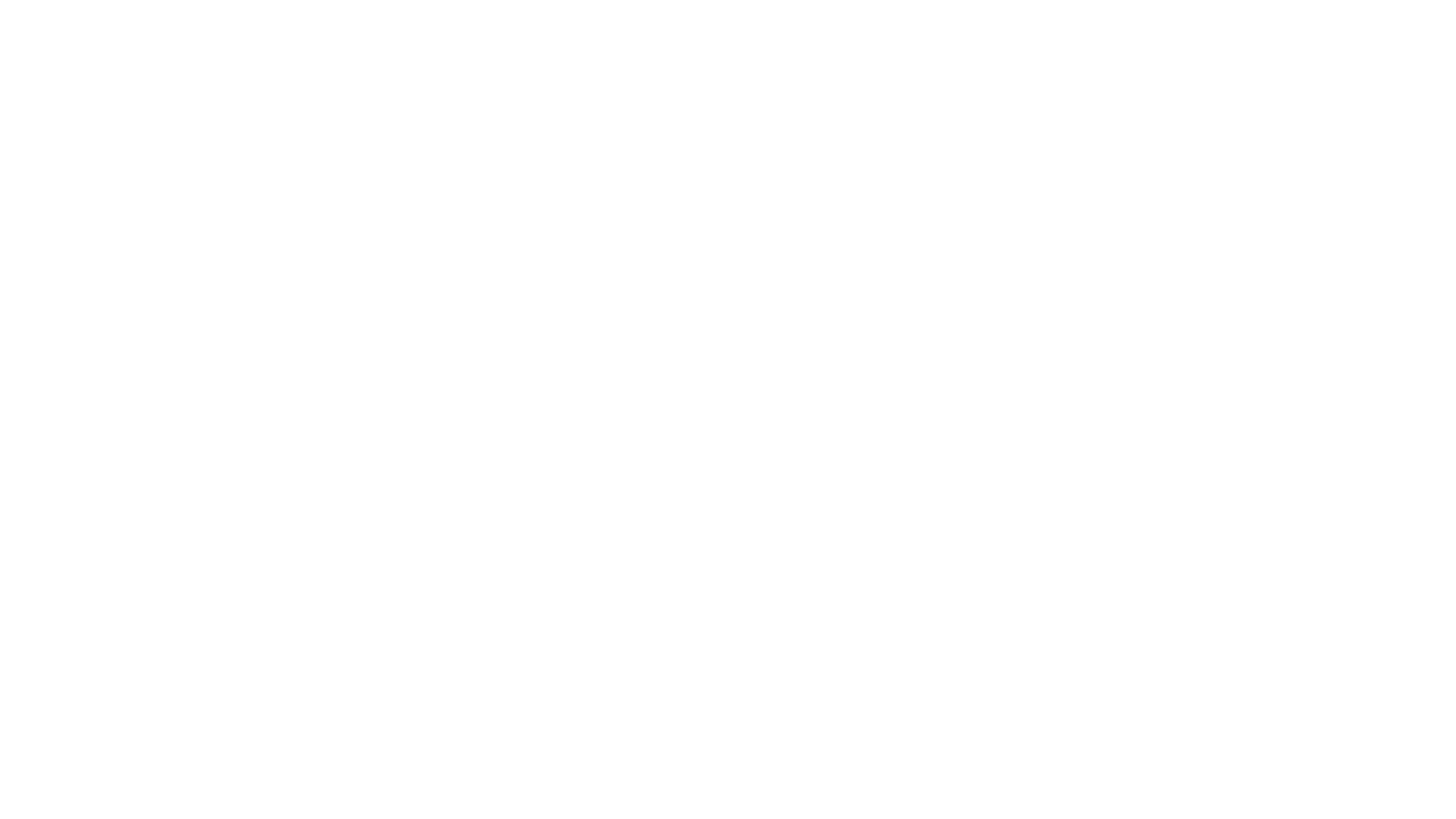 Caregiver Role
Caregivers of veterans
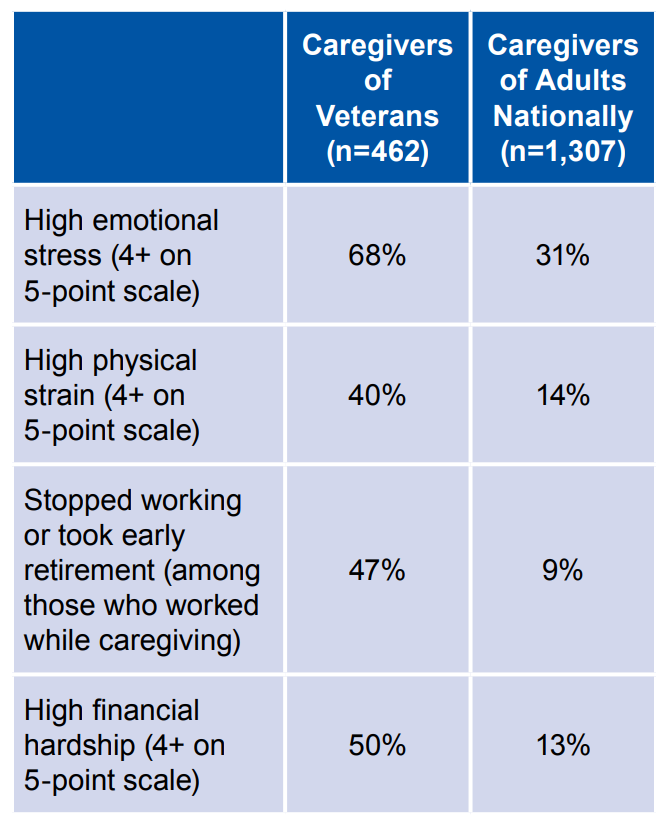 (National Alliance for Caregiving, 2010)
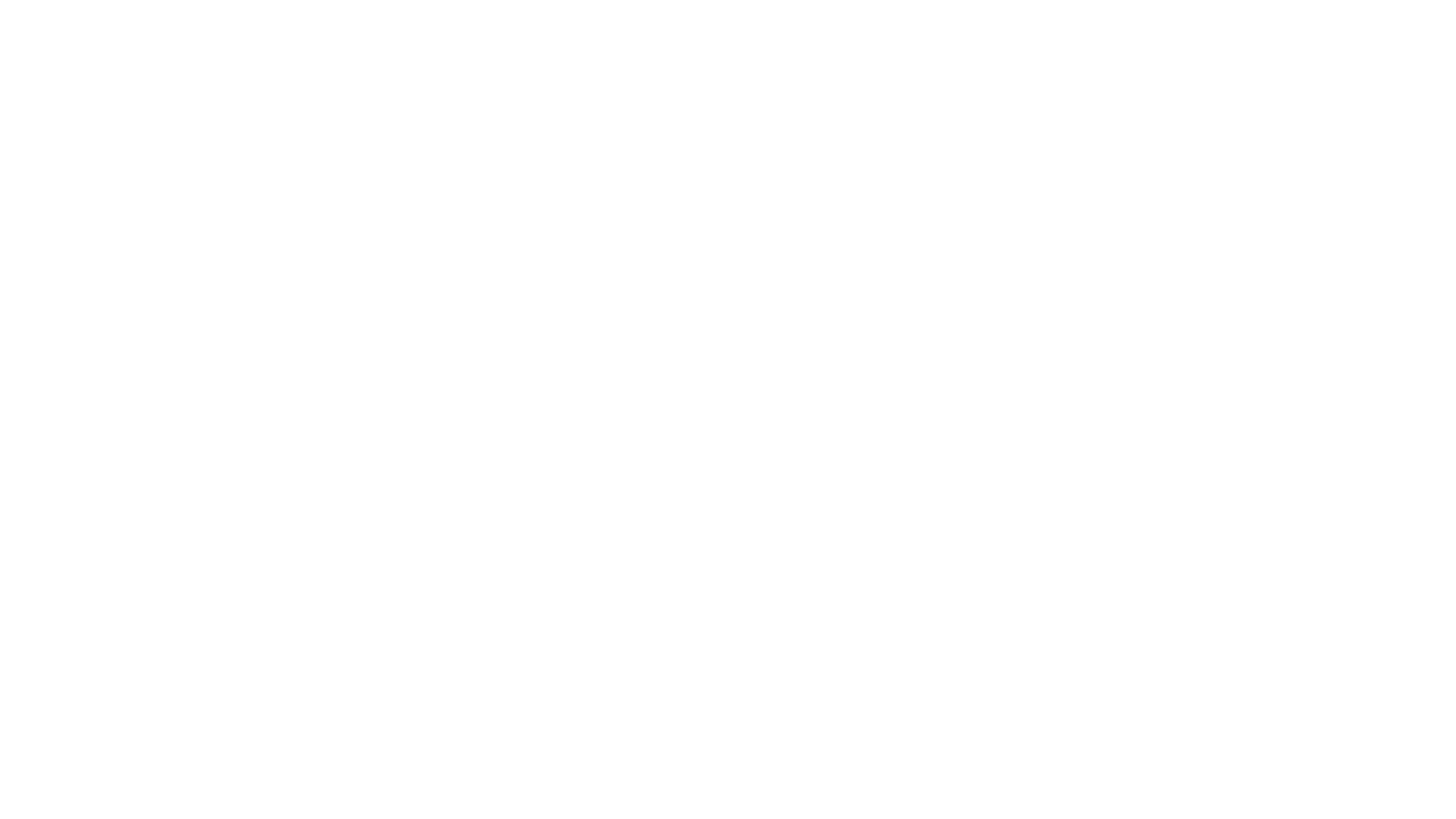 Uniqueness of caregivers to servicemembers
(Carlozzi et al., 2016)
Caregiver unmet needs after a TBI
(Brickell et al., 2019)
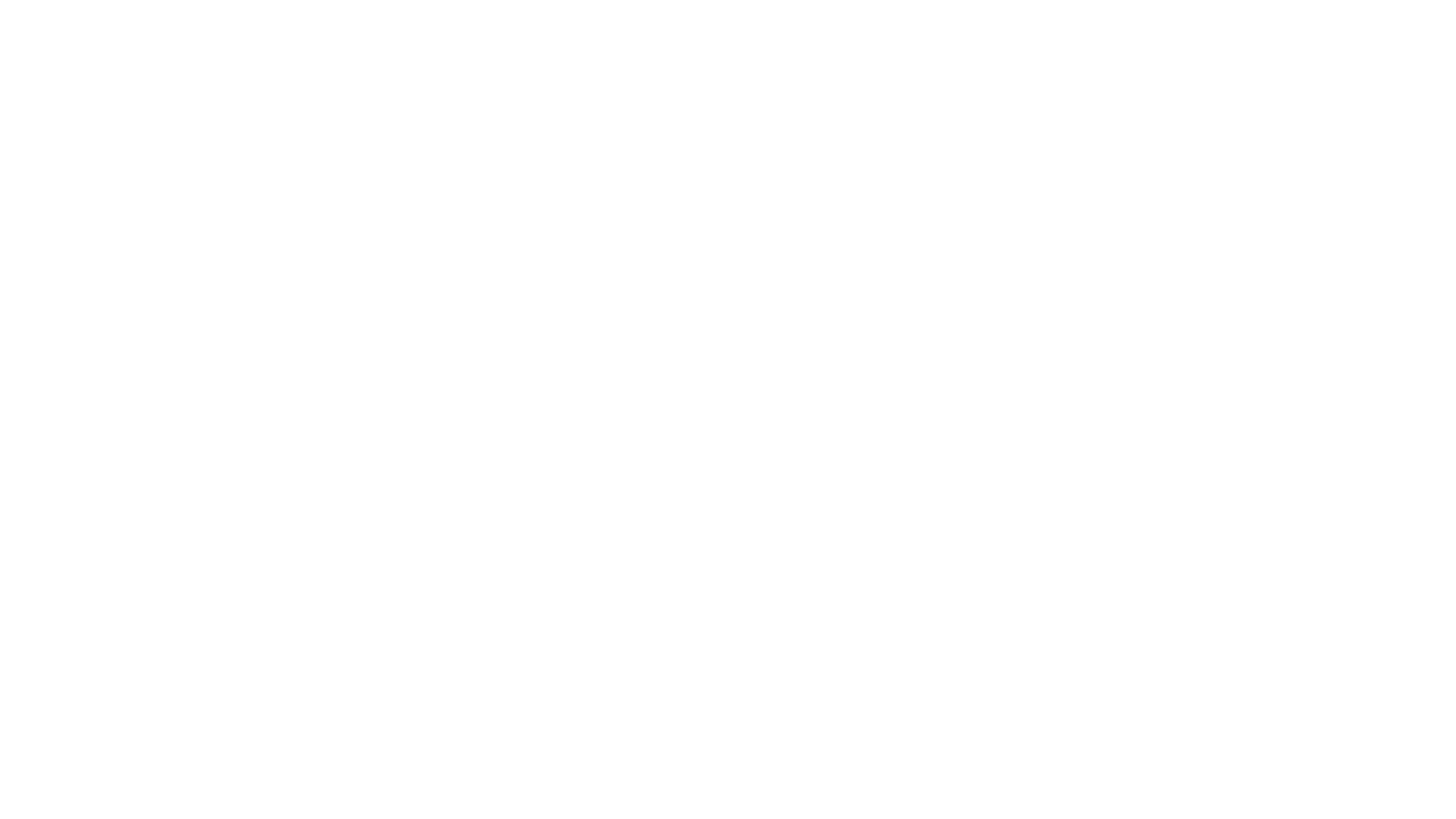 Experiences of caregivers
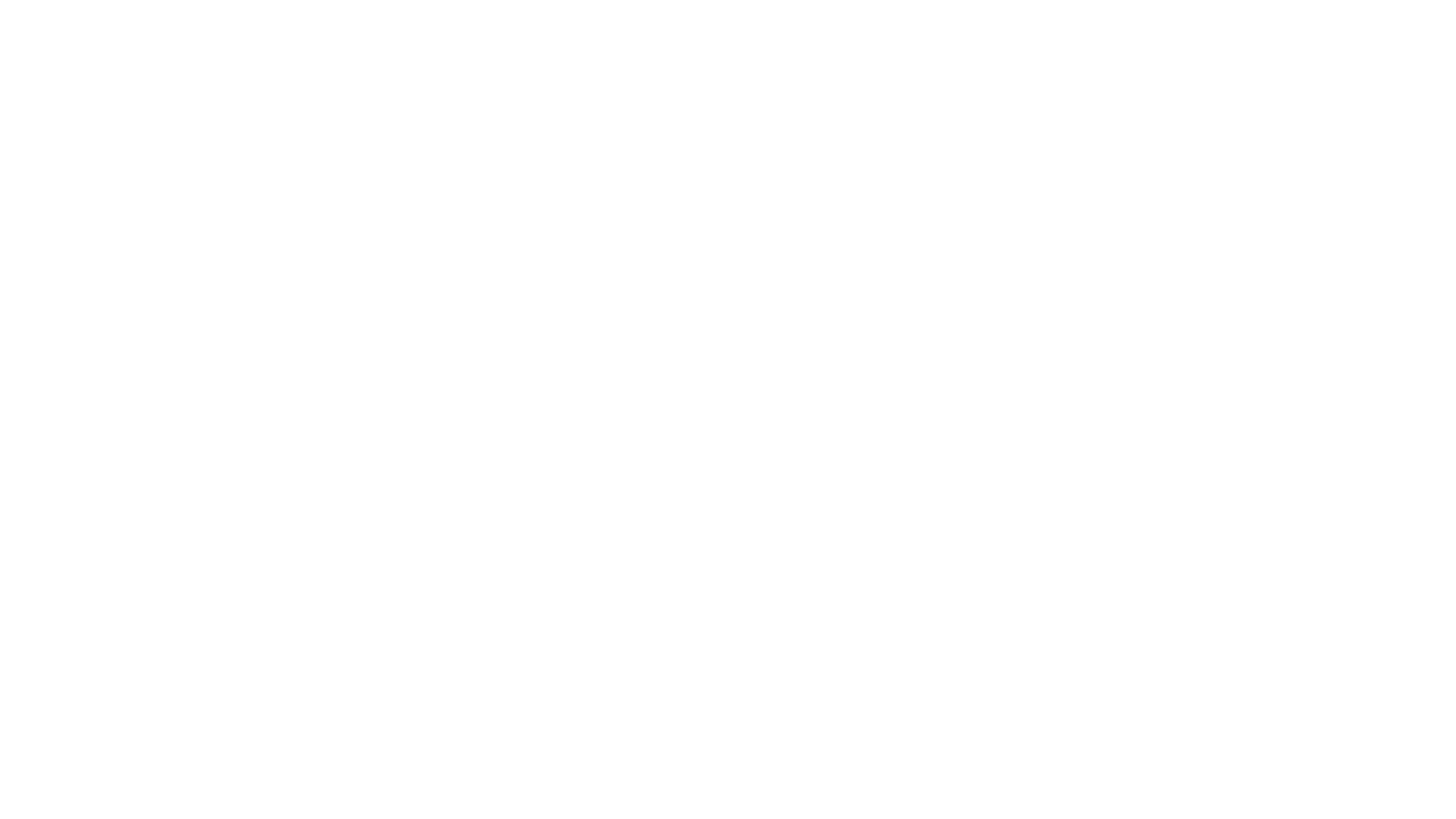 Experiences of caregivers
(Carlozzi et al., 2016; Saban et al., 2016)
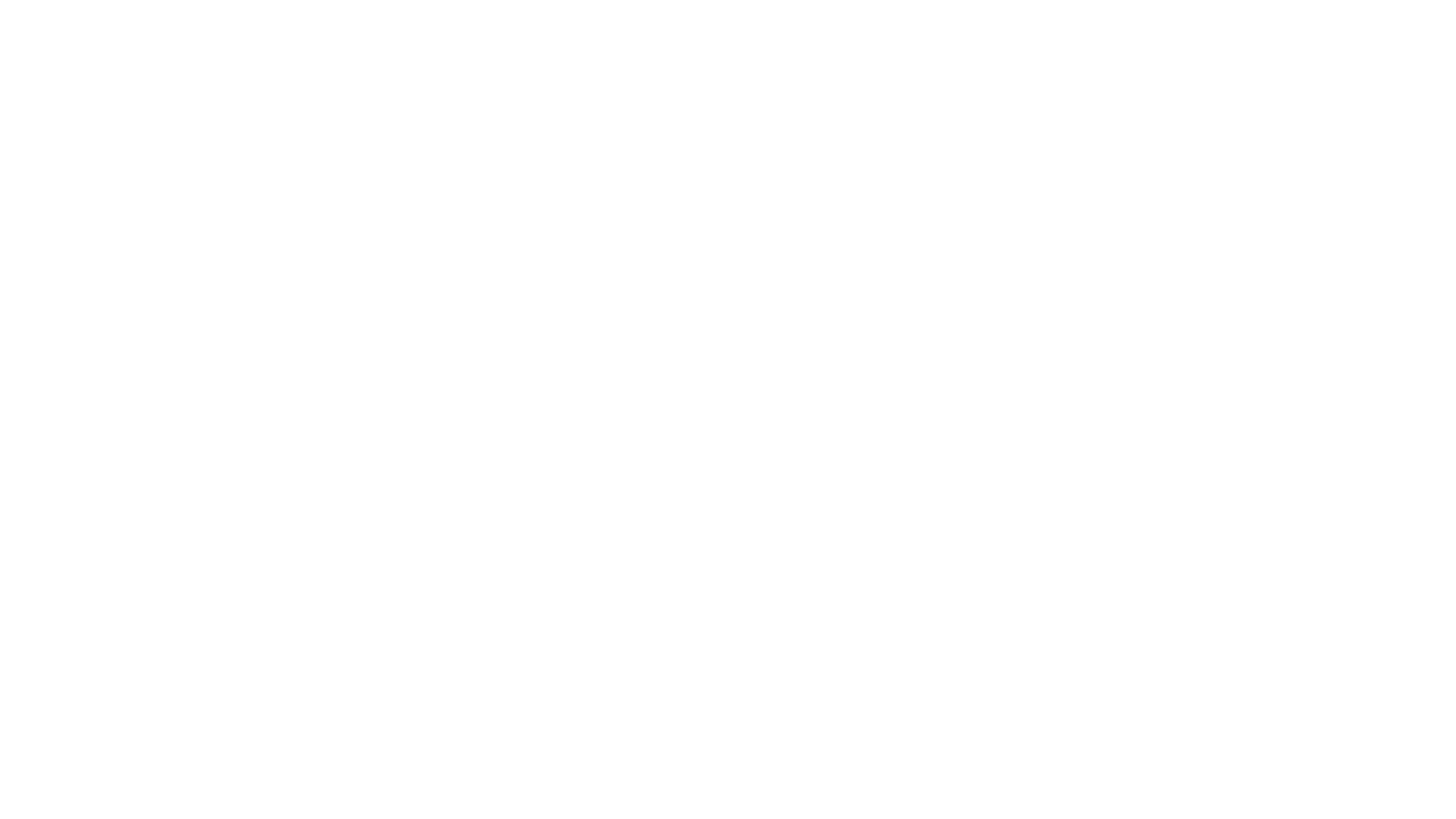 Impact on military TBI survivor caregivers
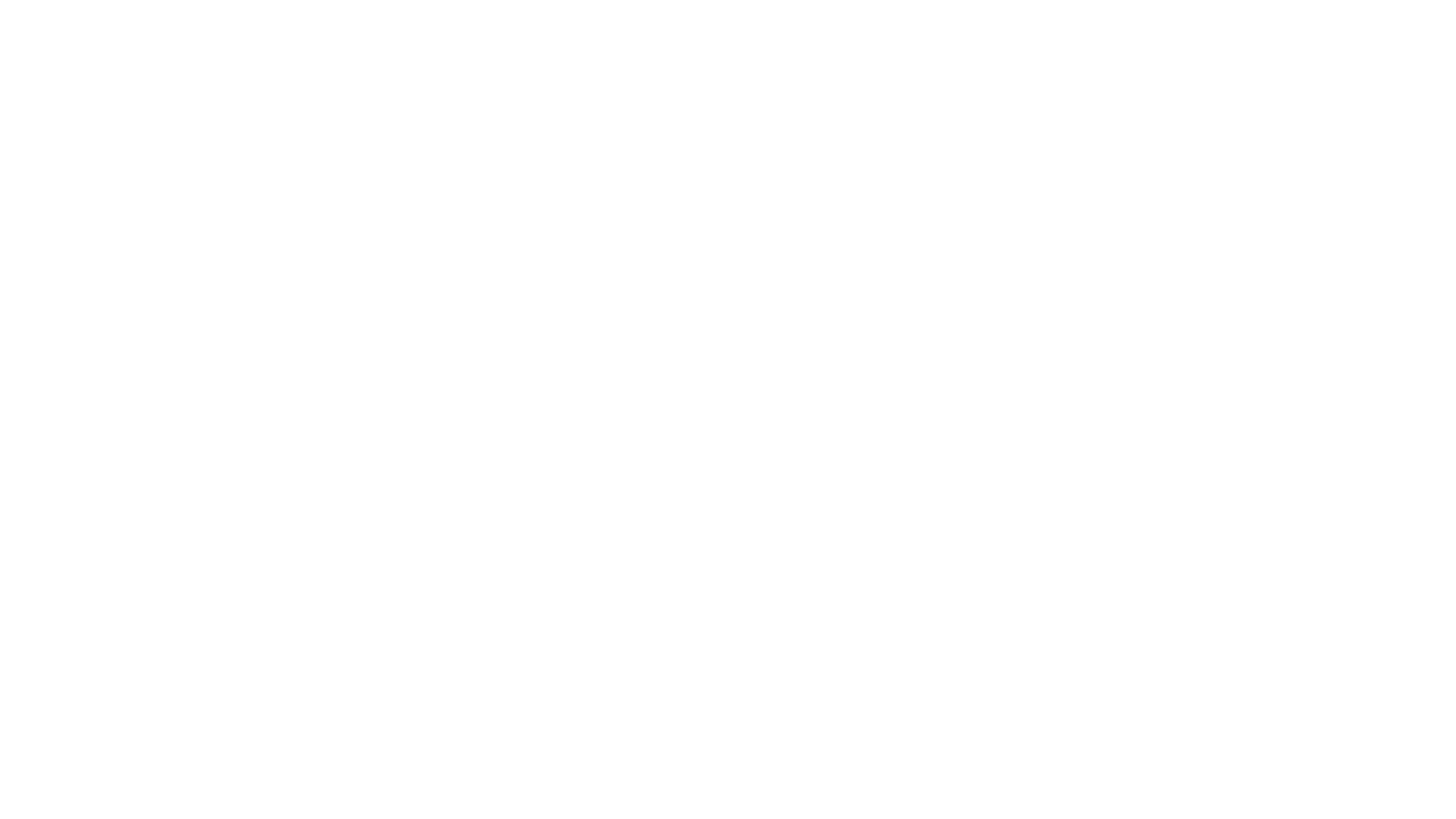 Social health
(Carlozzi et al., 2016)
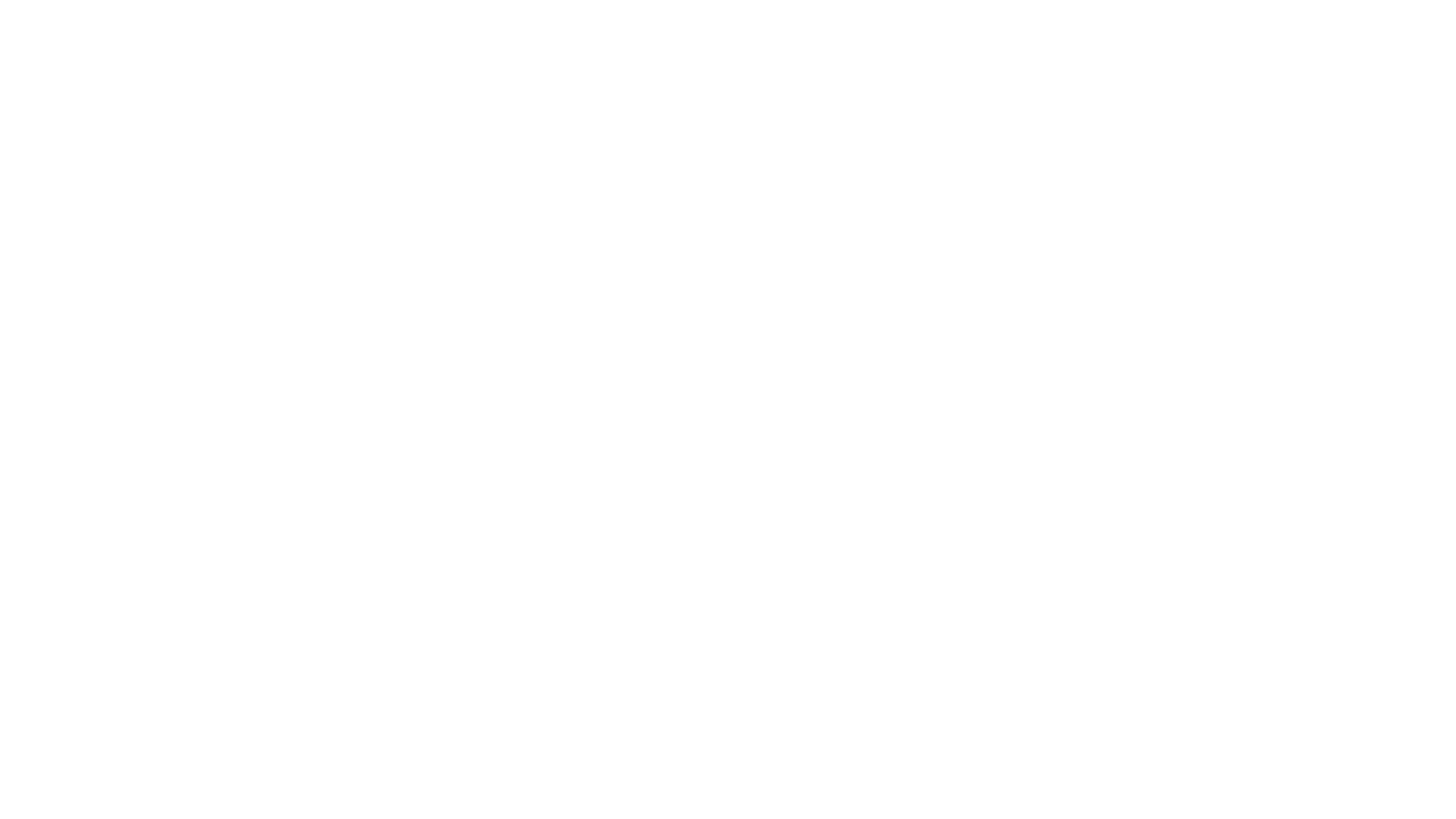 Emotional health
(Carlozzi et al., 2016)
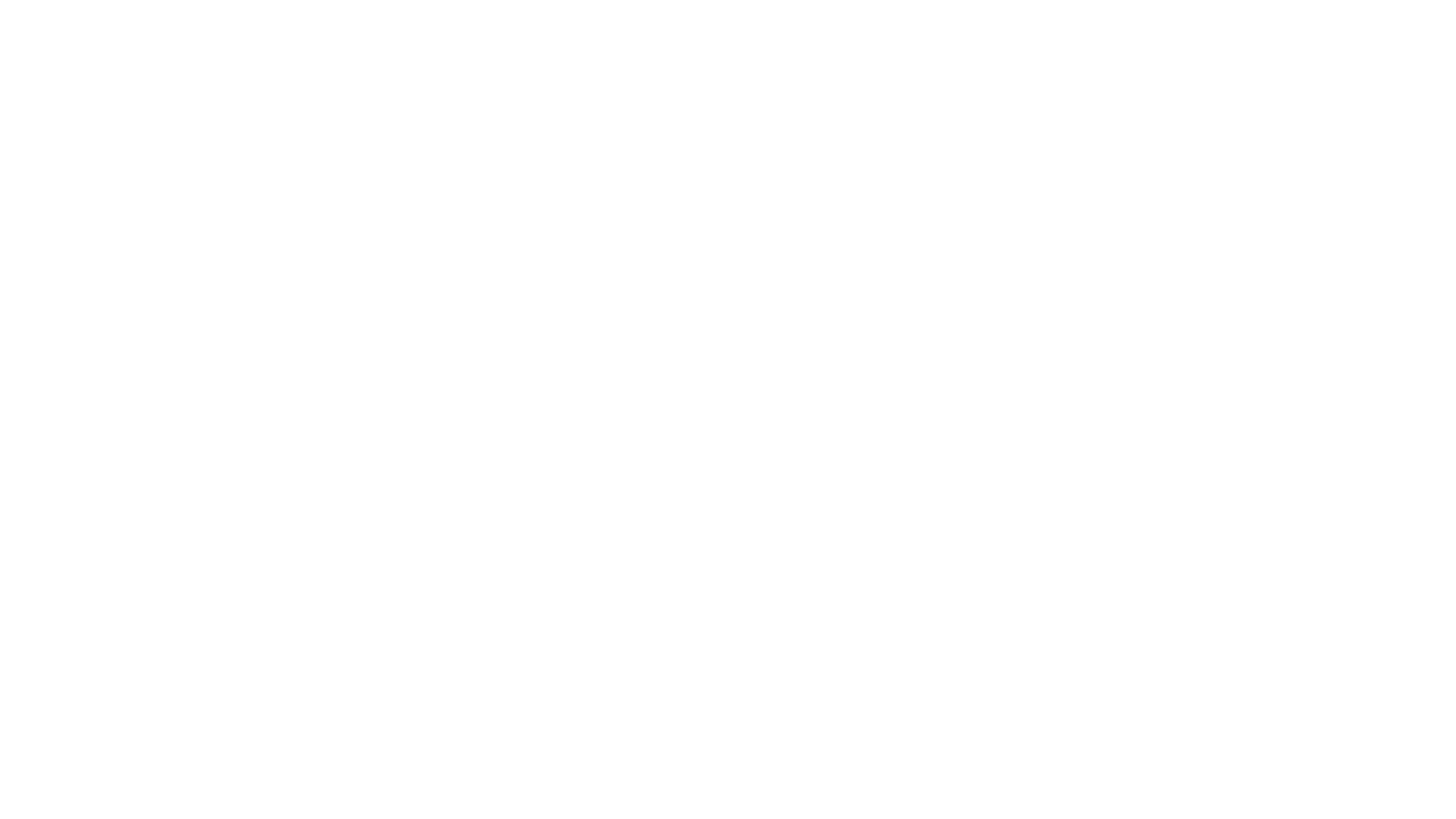 Physical/medical health
(Carlozzi et al., 2016)
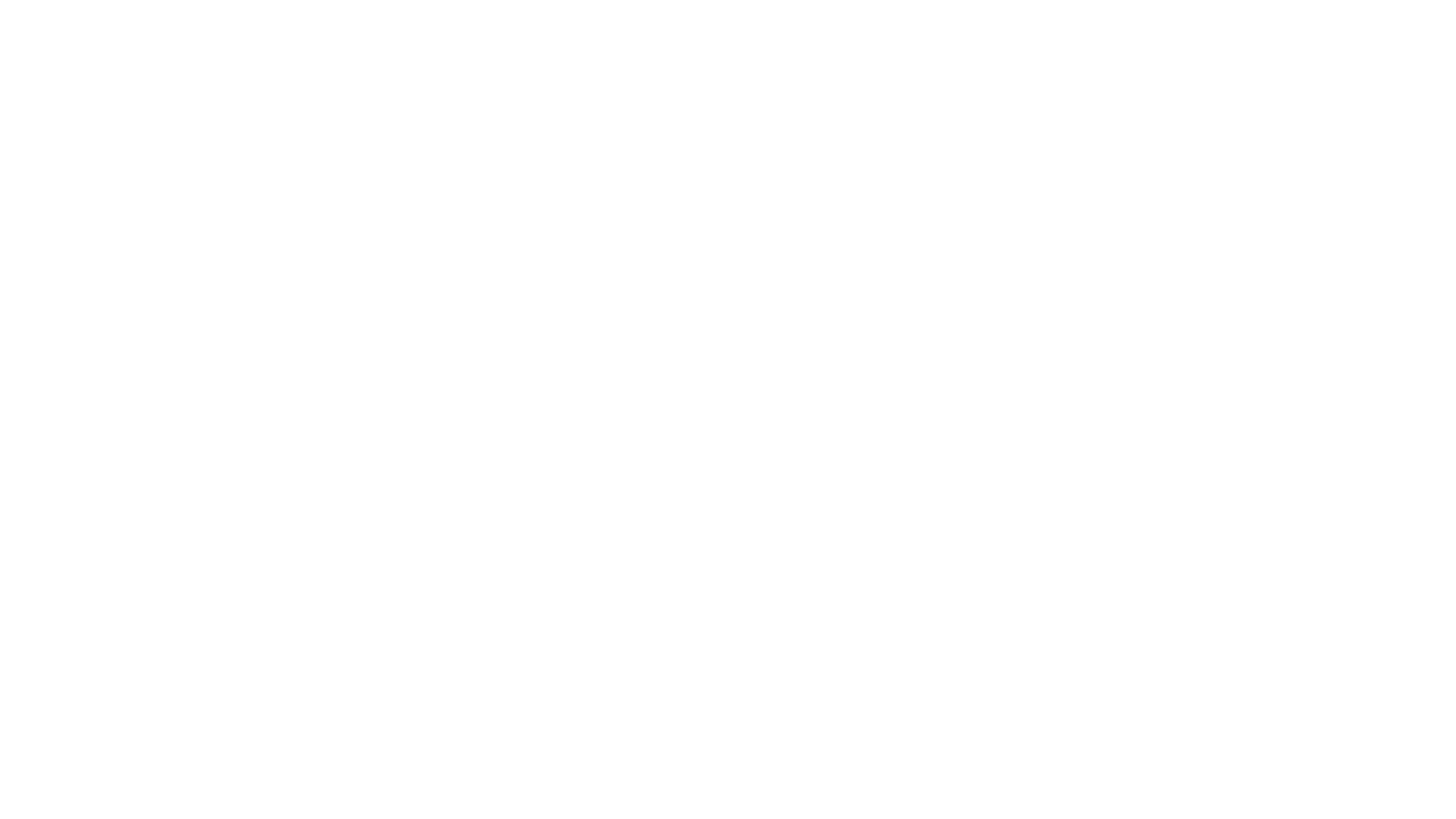 Physical/medical health
(Carlozzi et al., 2016)
Resources
Important resources
RealWarriors.net: 24/7 Live Chat: realwarriors.net/livechat
Military Crisis Line for crisis intervention: 800-273-8255, press 1
Psychological Health Resource Center: 866-966-1020
National Suicide Prevention Lifeline: at 1-800-273-8255 (TALK)
For more information
WVU Center for Excellence in Disabilities
Brain Injury Association of America 
Defense and Veterans Brain Injury Center 
National Association of State Head Injury Administrators 
North American Brain Injury Society 
Traumatic Brain Injury Technical Assistance Center
Department of Veterans Affairs
Wounded Warrior Project
References
Brickell, T. A., Lippa, S. M., French, L. M., Gartner, R. L., Driscoll, A. E., Wright, M. M., & Lange, R. T. (2019). Service needs and health outcomes among caregivers of service members and veterans following TBI. Rehabilitation Psychology, 64(1), 72-86. doi:10.1037/rep0000249
Carlozzi, N. E., Brickell, T. A., French, L. M., Sander, A., Kratz, A. L., Tulsky, D. S., . . . Lange, R. T. (2016). Caring for our wounded warriors: A qualitative examination of health-related quality of life in caregivers of individuals with military-related traumatic brain injury. Journal of Rehabilitation Research & Development, 53(6), 669-679. 
Carlozzi, N. E., Kratz, A. L., Sander, A. M., Chiaravalloti, N. D., Brickell, T. A., Lange, R. T., . . . Tulsky, D. S. (2015). Health-related quality of life in caregivers of individuals with traumatic brain injury: development of a conceptual model. Archives of physical medicine and rehabilitation, 96(1), 105-113. doi:10.1016/j.apmr.2014.08.021
Carlozzi, N. E., Lange, R. T., French, L. M., Sander, A. M., Freedman, J., & Brickell, T. A. (2018). A Latent Content Analysis of Barriers and Supports to Healthcare: Perspectives From Caregivers of Service Members and Veterans With Military-Related Traumatic Brain Injury. Journal of Head Trauma Rehabilitation, 33(5), 342-353. doi:10.1097/HTR.0000000000000373
Corrigan, J., & Cole, T. (2008). Substance use disorders and clinical management of traumatic brain injury and posttraumatic stress disorder. Jama, 300(6), 720-1. doi:10.1001/jama.300.6.720 Defense and Veterans Brain Injury Center (2016). Addressing family needs. Falls Church, VA: A Defense Centers of Excellence for Psychological Health and Traumatic Brain Injury Center
Defense and Veterans Brain Injury Center.  (2010). Traumatic brain injury: A guide for caregivers of service members and veterans (Curriculum).  Retrieved from https://dvbic.dcoe.mil/caregivers-companion.
Defense and Veterans Brain Injury Center.  (2017).  TBI, Substance use: This is your injured brain on alcohol (PDF slides). Retrieved from http://dvbic.dcoe.mil/training/webinars/2017/tbi-substance-use-your-injured-brain-alcohol.
Griffin, J. M., Lee, M. K., Bangerter, L. R., Van Houtven, C. H., Friedemann-Sánchez, G., Phelan, S. M., . . . Meis, L. A. (2017). Burden and mental health among caregivers of veterans with traumatic brain injury/polytrauma. American Journal of Orthopsychiatry, 87(2), 139-148. 
Koehmstedt, C., Lydick, S. E., Patel, D., Cai, X., Garfinkel, S., & Weinstein, A. A. (2018). Health status, difficulties, and desired health information and services for veterans with traumatic brain injuries and their caregivers: A qualitative investigation. PLoS ONE, 13(9), 1-19. doi:10.1371/journal.pone.0203804
National Alliance for Caregiving (2010). Caregivers of Veterans – Serving on the Homefront. In N. A. f. Caregiving (Ed.).
Saban, K. L. (2016). Perceived health, caregiver burden, and quality of life in women partners providing care to Veterans with traumatic brain injury. Journal of Rehabilitation Research & Development, 53(6), 681-691. doi:10.1682/JRRD.2015.07.0143
Trotter, B. B., Robinson, M. E., Milberg, W. P., McGlinchey, R. E., & Salat, D. H. (2015). Military blast exposure, ageing and white matter integrity. Brain: A Journal of Neurology, 138(8), 2278-2292. doi:10.1093/brain/awv139
Weil, Z., Corrigan, J., & Karelina, K. (2016). Alcohol abuse after traumatic brain injury: Experimental and clinical evidence. Neuroscience and Biobehavioral Reviews, 62, 89-99. doi:10.1016/j.neubiorev.2016.01.005
Questions